Representing and Reasoing over Legal Policies
Ines Akaichi
Online Biweekly Colloquium
05/02/2020
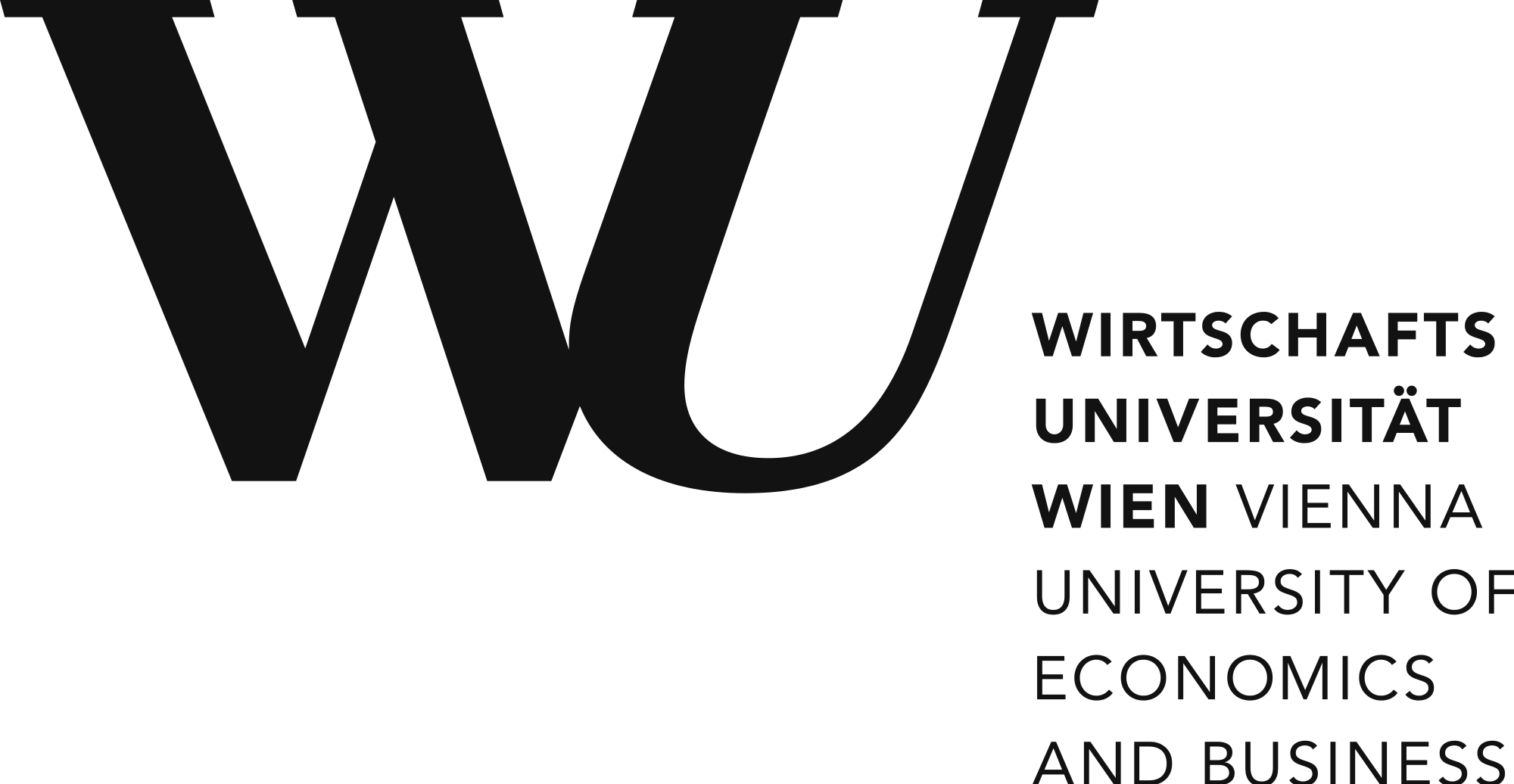 Outline
Usage Control Policies Overview

Approaches for Policy Specification 

Existing Work
Use Case
The policy to use my data ...
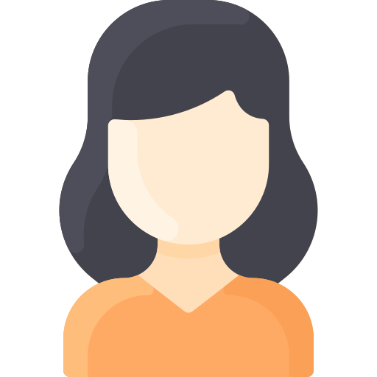 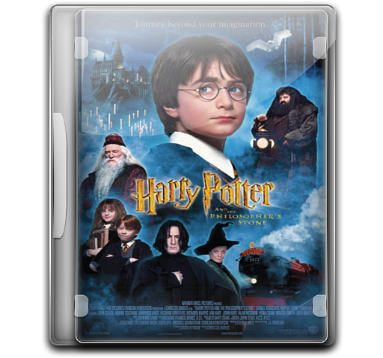 Maral
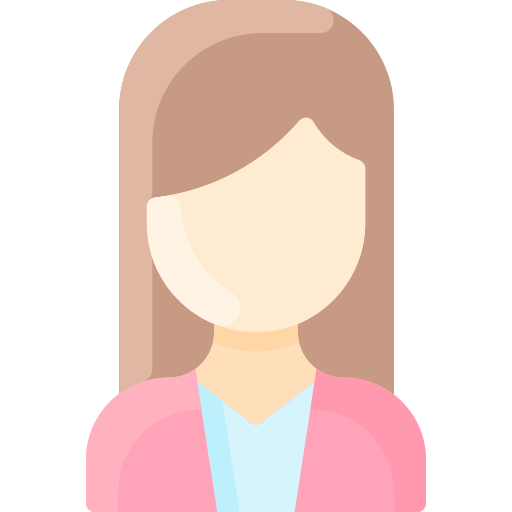 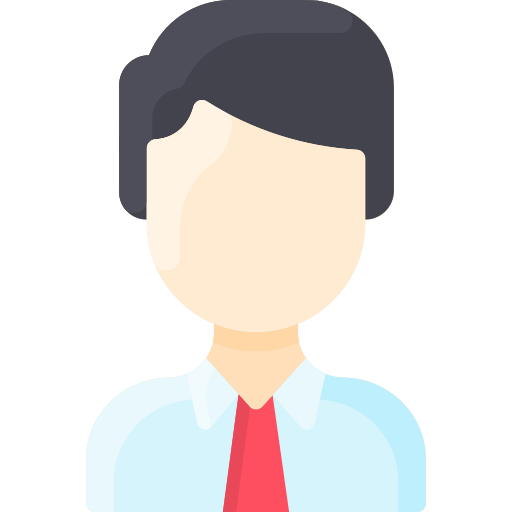 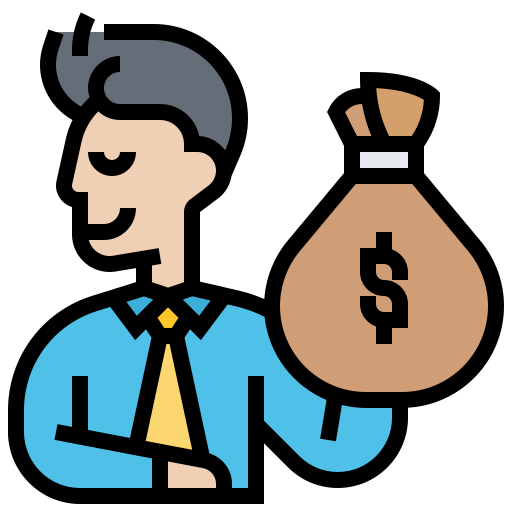 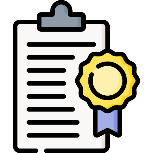 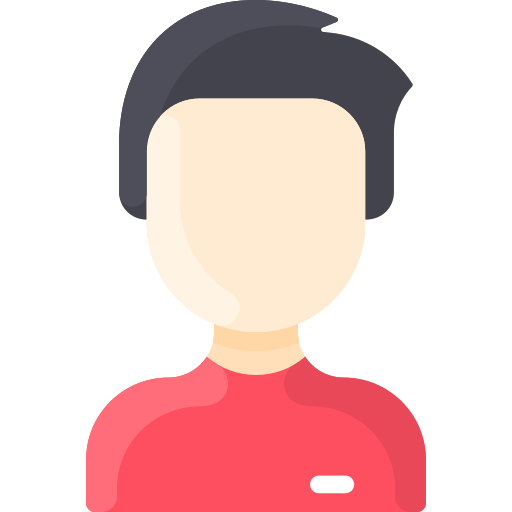 Alice
John
ODRL policy
Data owner
Alex
Data consumers
Usage Control Policies Overview
Example of a policy - ODRL
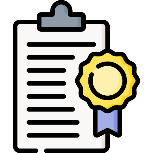 John can watch  Harry Potter –permission

Alice can not  watch  Harry Potter –prohibition

Alex  must pay 5 euros to watch the movie Harry Potter –obligation

Maral can watch the movie Harry Potter without paying if she is an employee–dispensation
Usage Control Policies Overview
Examples inspired from https://www.w3.org/TR/odrl-model/
Data Usage Control: An extension of Access Control
Policies constrain the behaviour of system components:
    A set of rules

Related to: 
Data storage
Distribution
Aggregation
Processing

Context of:
     Intellectual property protection
     Privacy protection
     Compliance with regulations
     Digital rights management
Usage Control Policies Overview
Usage Control Policies Overview
What if no compliance is enforced ?
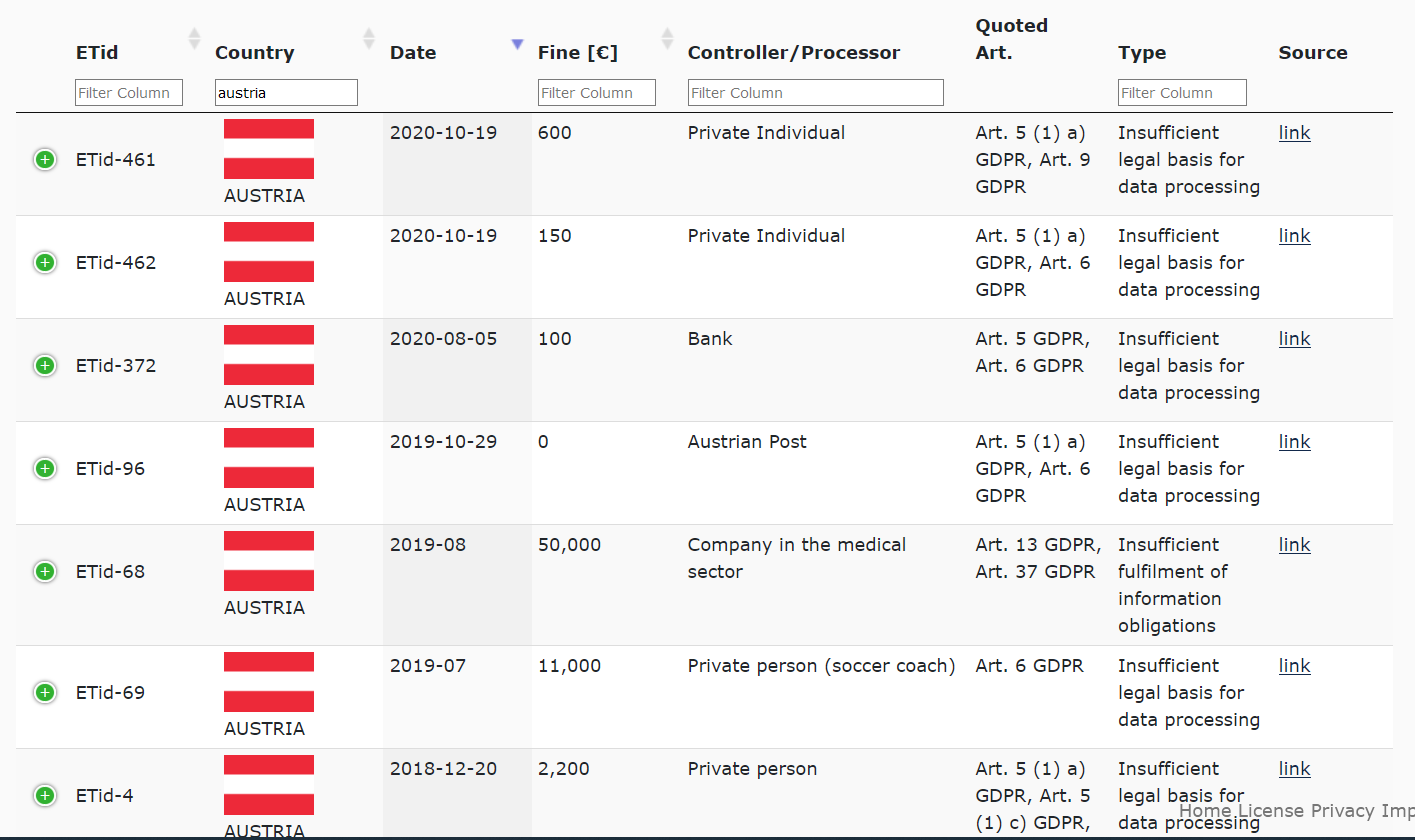 Costly fines
Loss of reputation
Liability for material and non-material damages
Examples for fines regarding GDPR compliance issues https://www.enforcementtracker.com/
Usage Control Policies Overview
Definitions - ODRL
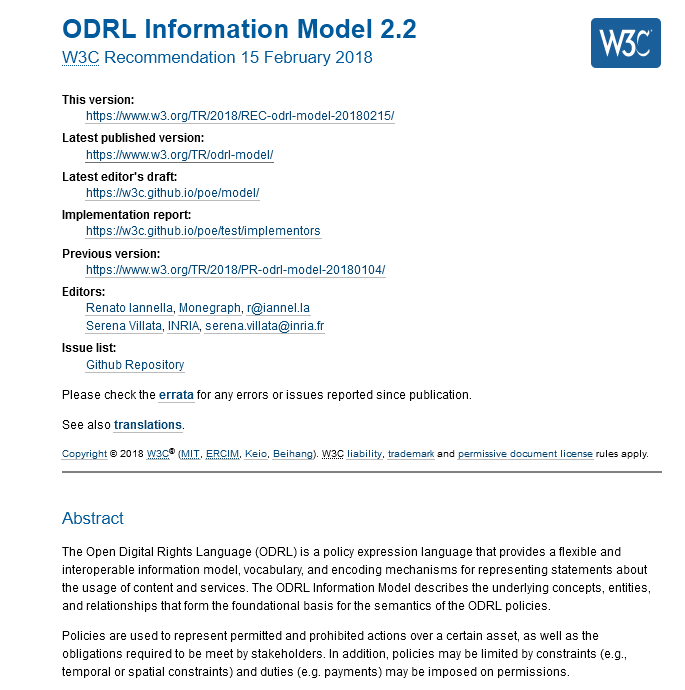 Policy: One or more rules

Rule: An abstract concept that represents the common characteristics of permissions, prohibitions, obligations and dispensations
Usage Control Policies Overview
Definitions taken from https://www.w3.org/TR/odrl-model/
Adopting policy based approach
The adoption of a policy-based approach for controlling a system requires:
An appropriate policy representation regarding both syntax and semantics
The design and  development of a policy management framework to transfer, store and enforce the policy
Clemente, F. J. G., Martínez Pérez, G., Botía Blaya, J. A., & Gómez Skarmeta, A. F. (n.d.). Representing Security Policies in Web Information Systems.
Approaches for policy specification
How to specify a policy?
Approaches:

A formal policy languages that a computer can directly process
Rule-based policy notation using an if-then-else format
The representation of policies based on deontic logic for obligation and permissibility rules
Kagal, L., Finin, T., & Joshi, A. (2003). LNCS 2870 - A Policy Based Approach to Security for the Semantic Web. http://www.w3.org/TR/webont-req/
Approaches for policy specification
Requirements for Policy Specification
Well-defined
 
Flexibility and extensibility

Interoperability
Clemente, F. J. G., Martínez Pérez, G., Botía Blaya, J. A., & Gómez Skarmeta, A. F. (n.d.). Representing Security Policies in Web Information Systems.
Approaches for policy specification
Semantics and Deontic Logic
Existing work in the area focuses on modelling legal requirements using:
Semantic technologies
Rule/ Deontic based concepts 

Example of languages:
KAoS
Rei
Protune
Etc.
The lack of standardised mechanisms for representing policies, such that compliance can be checked automatically
De Vos, M., Kirrane, S., Padget, J., & Satoh, K. (n.d.). ODRL policy modelling and compliance checking.
Approaches for policy specification
Existing Work
How to model and automatically reason over legal text?
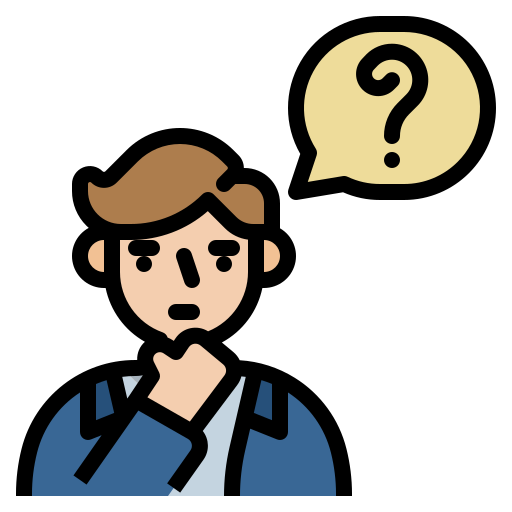 ODRL policy modelling and compliance checking
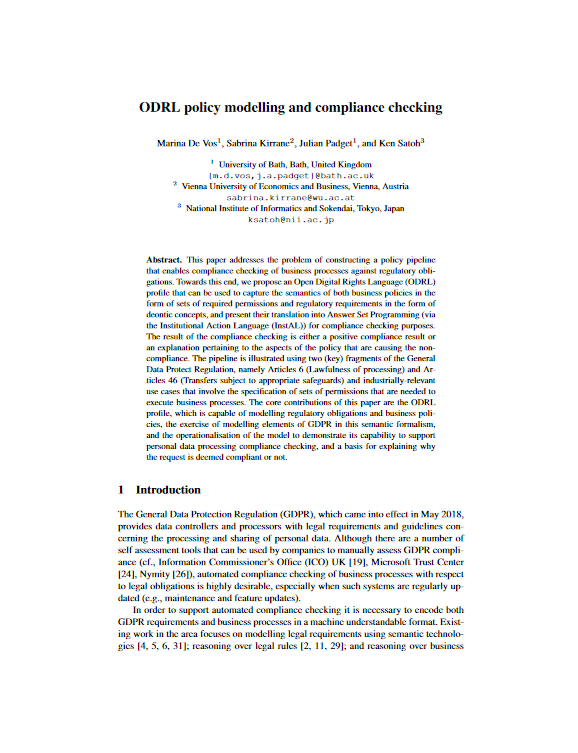 Modelling:
   Create a model and an ontology that woud present regulations (an extension of ODRL1)
   Annotate the GDPR articles based on the model (manually)
   Encode the GDPR articles
   Encode The company business processes

Compliance checking:
   Fedding the model along with the encoded business processes to an answer set solver 
   Provide evidence in support of the compliance decision
Manually encoding by annotating
Automatic compliance checking
No enforcement/Imposition
Existing Work
1 The Open Digital Rights Language - https://www.w3.org/TR/odrl-model/
ALDA: Cognitive Assistant for Legal Document Analytics
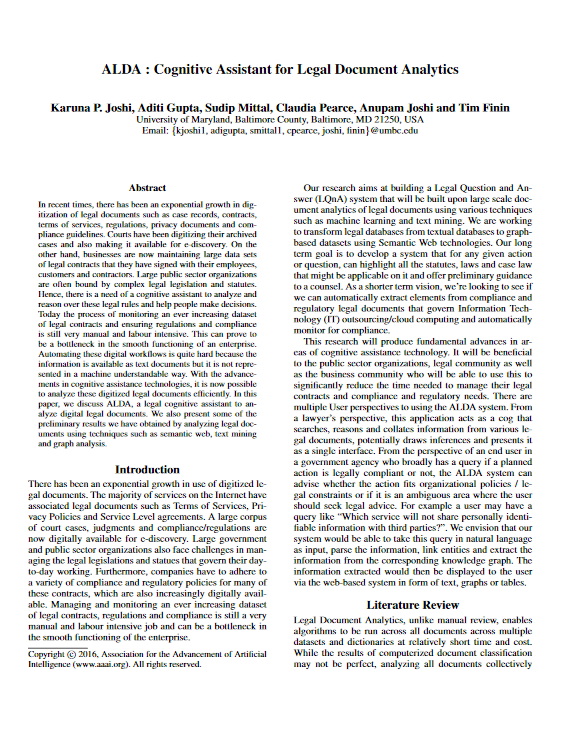 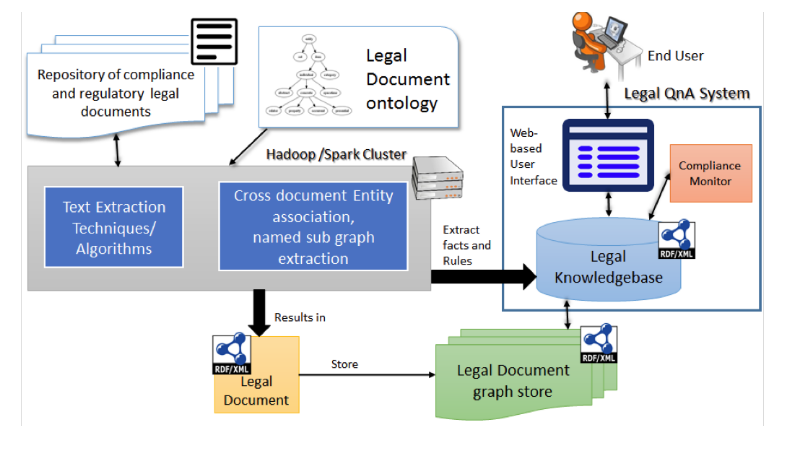 Automatic Encoding 
Automatic compliance checking
System Architecture of the proposed system to analyze legal documents
Existing Work